Ingresar a www.sadmatanza.com
Clickear  en Secretaria  2
Bajar hacia el final de la página hasta Gestión Escolar
Clickear en Gestión Escolar
Clickear en ALUMNO
Para formalizar su inscripción clickear en Registro de alumnos por primera vez
Llenar con los datos personales
Al finalizar clickear en Salvar los Cambios. Chequear arriba si salta un mensaje indicando que falta completar algún campo.
Al salvar los cambios aparecerá en la parte superior de la pantalla el USUARIO y la ID de estudiante. Es importante que guarden esta información. Recomendamos imprimir la pantalla y pegar en la libreta de estudiante.
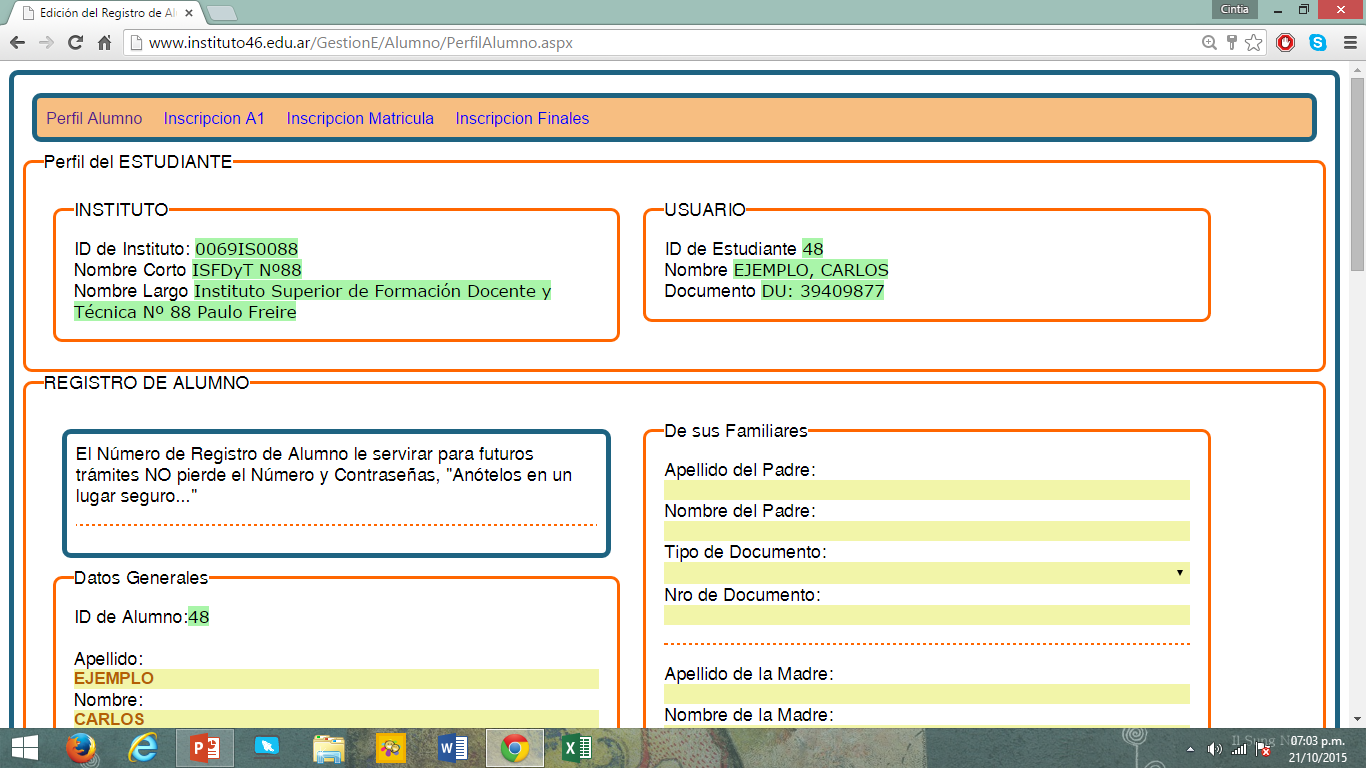 Hacer click en Inscripción A1 en el menú que está en la parte superior de la pantalla
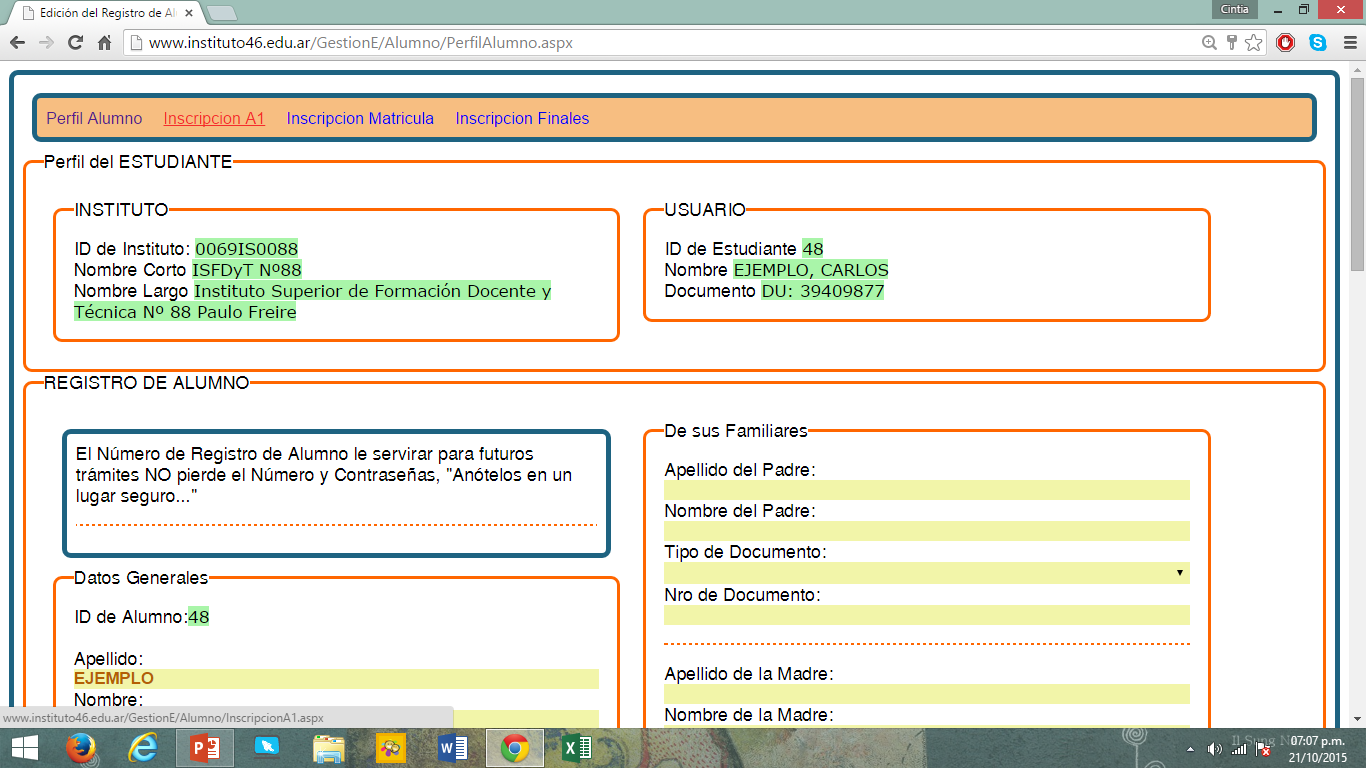 Se abrirá la pantalla para inscribirse a la carrera
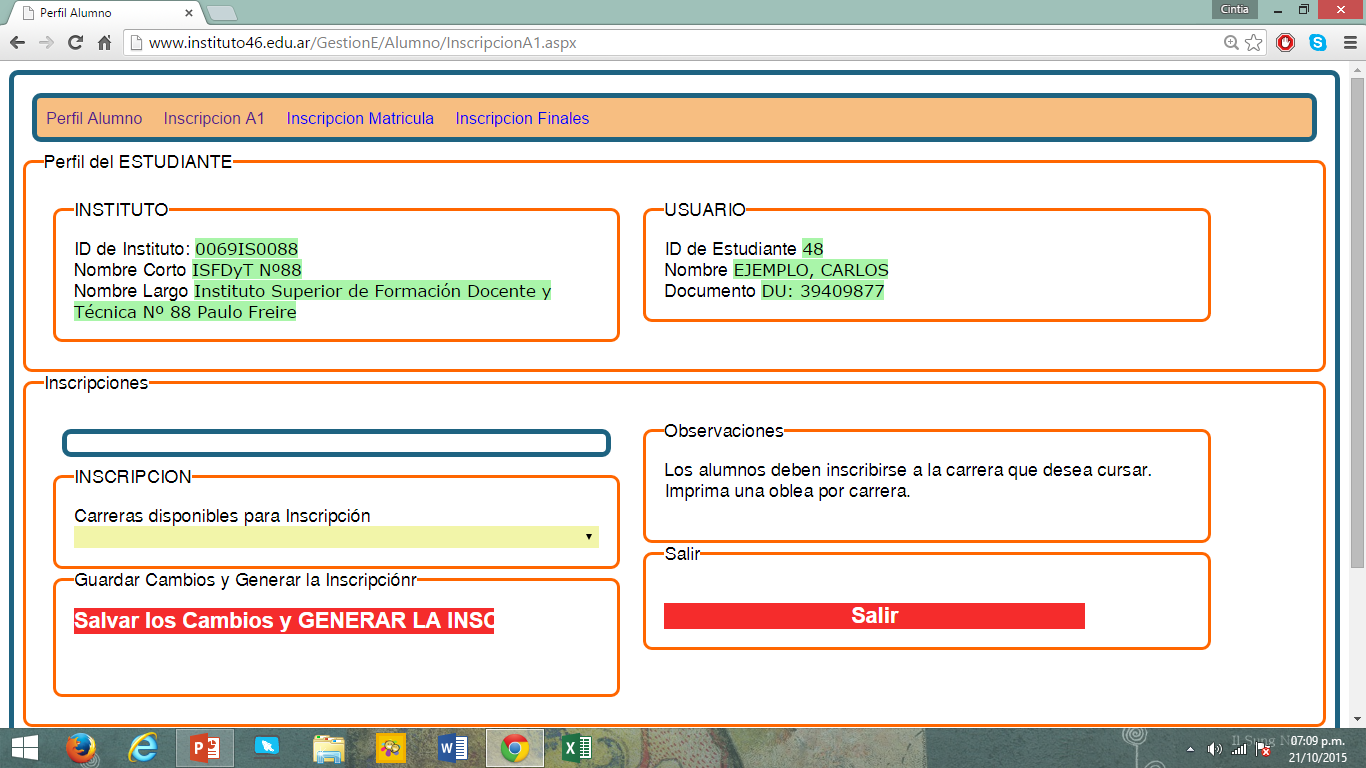 Se desplegará un menú con todas las carreras que se dictan en el Instituto. Seleccionar la carrera que corresponde
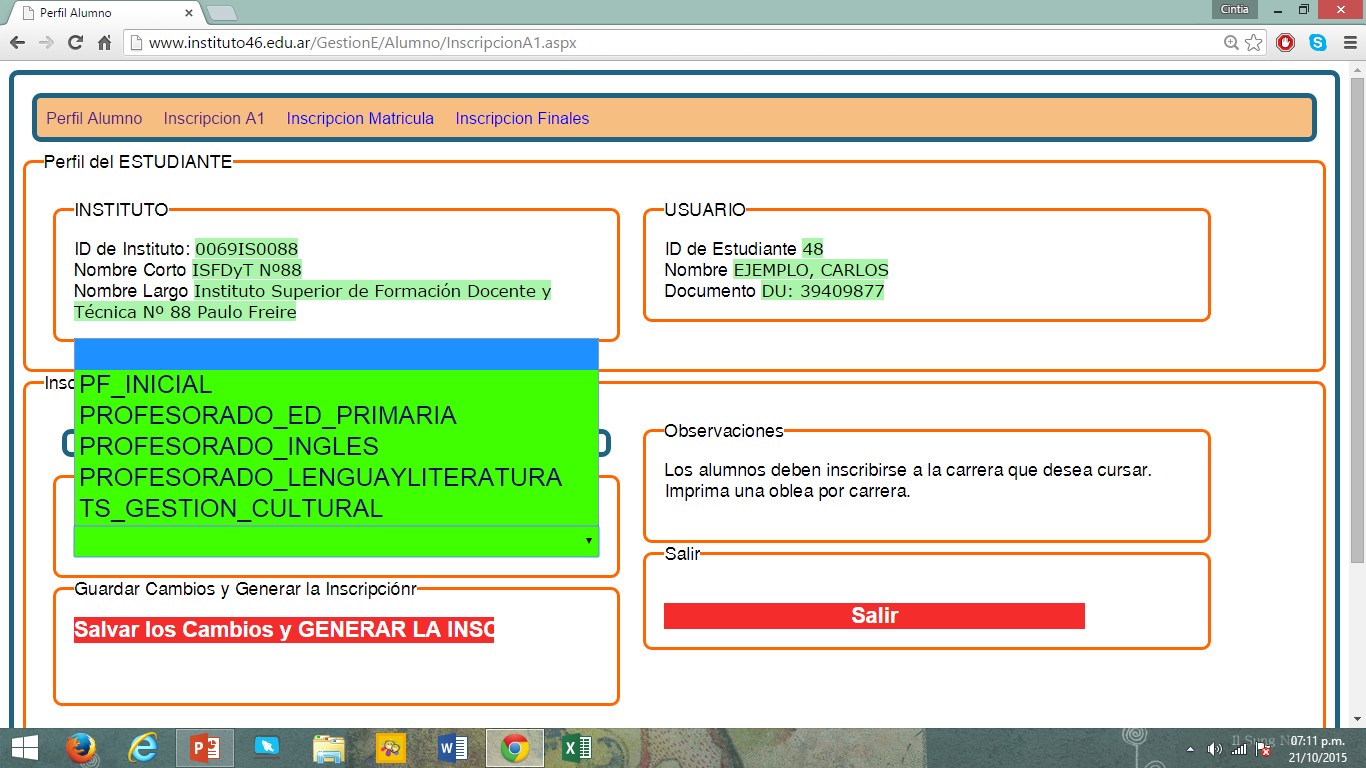 Debe aparecer en la parte inferior de la pantalla el registro de la carrera donde se inscribió. Hacer click en Salvar los cambios . Se puede imprimir la constancia de inscripción
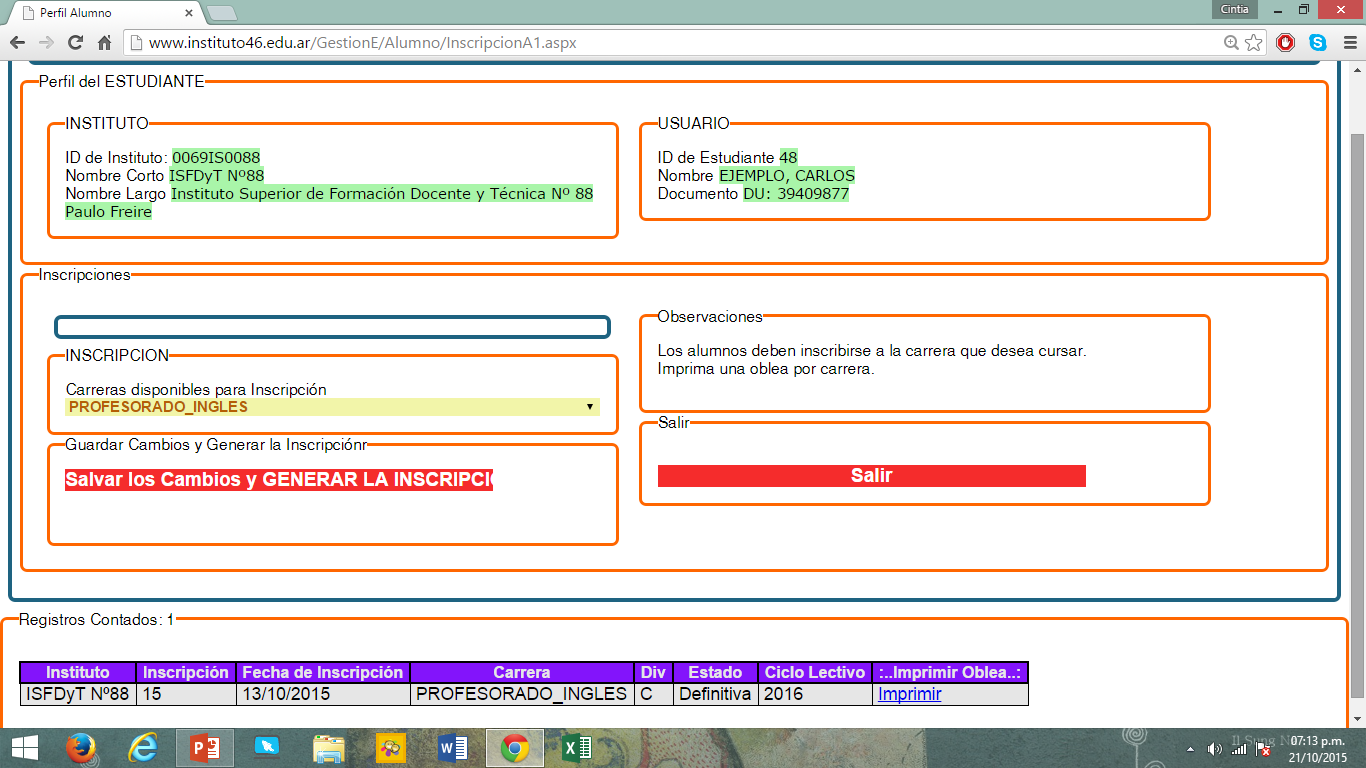 Después de Salvar los cambios clickear en Inscripción matrícula para inscribirse a las materias.
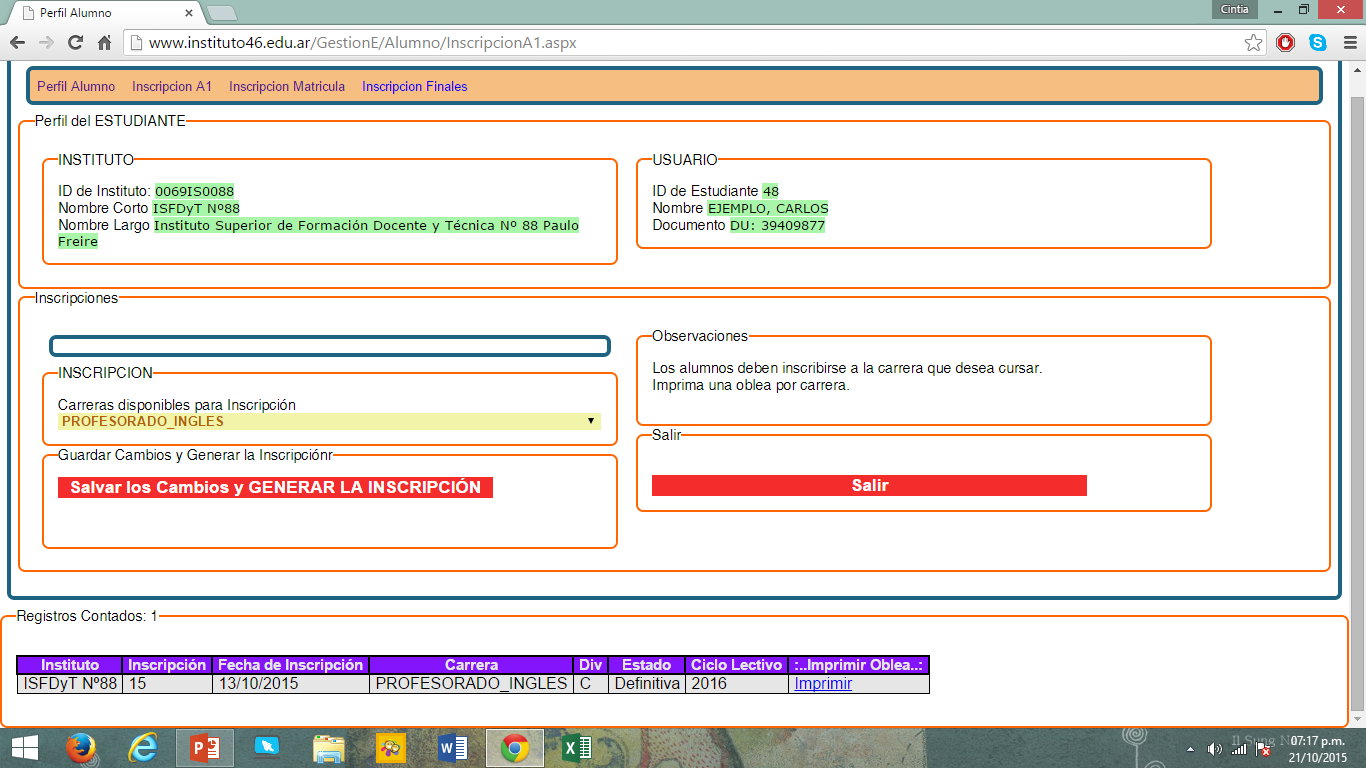 Aparecerá la pantalla donde se puede realizar la inscripción
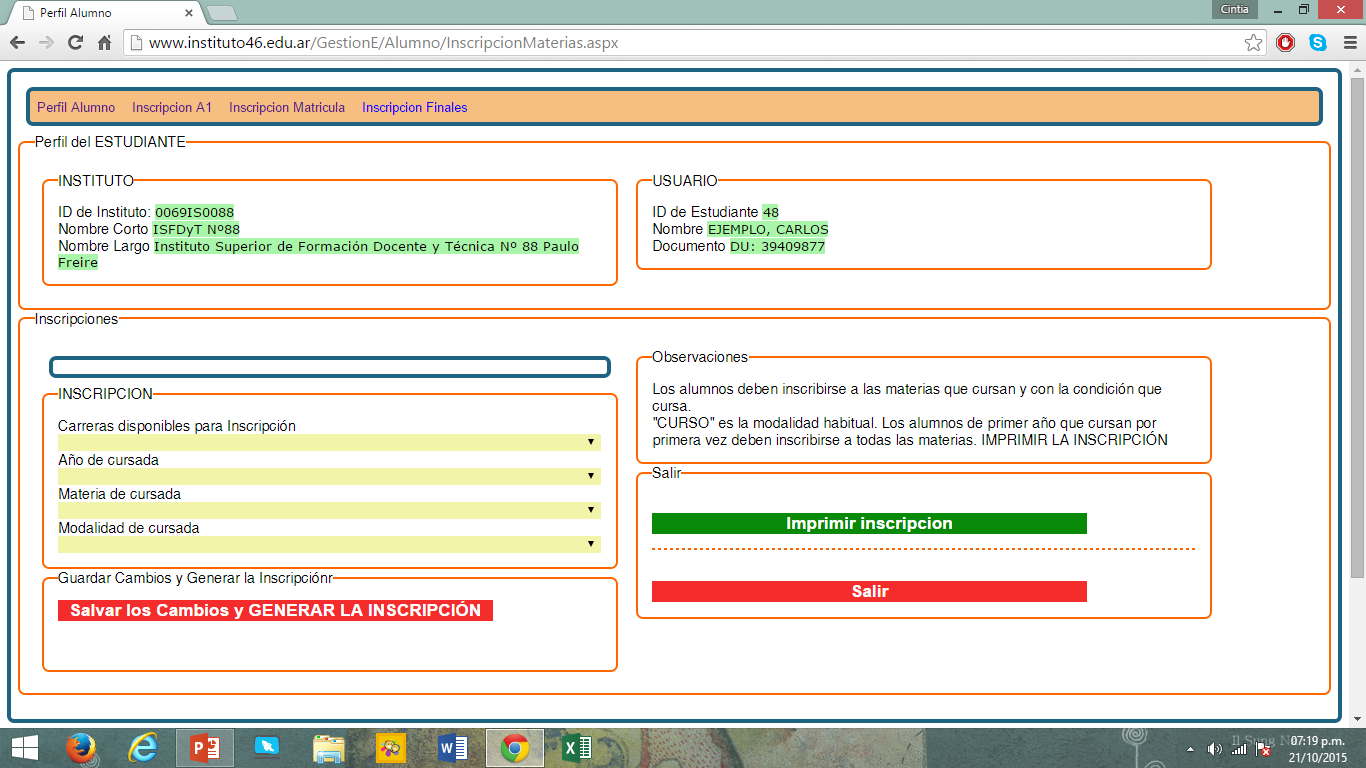 Sólo aparecerán como disponibles la/s carrera/s en las que se encuentran inscriptos
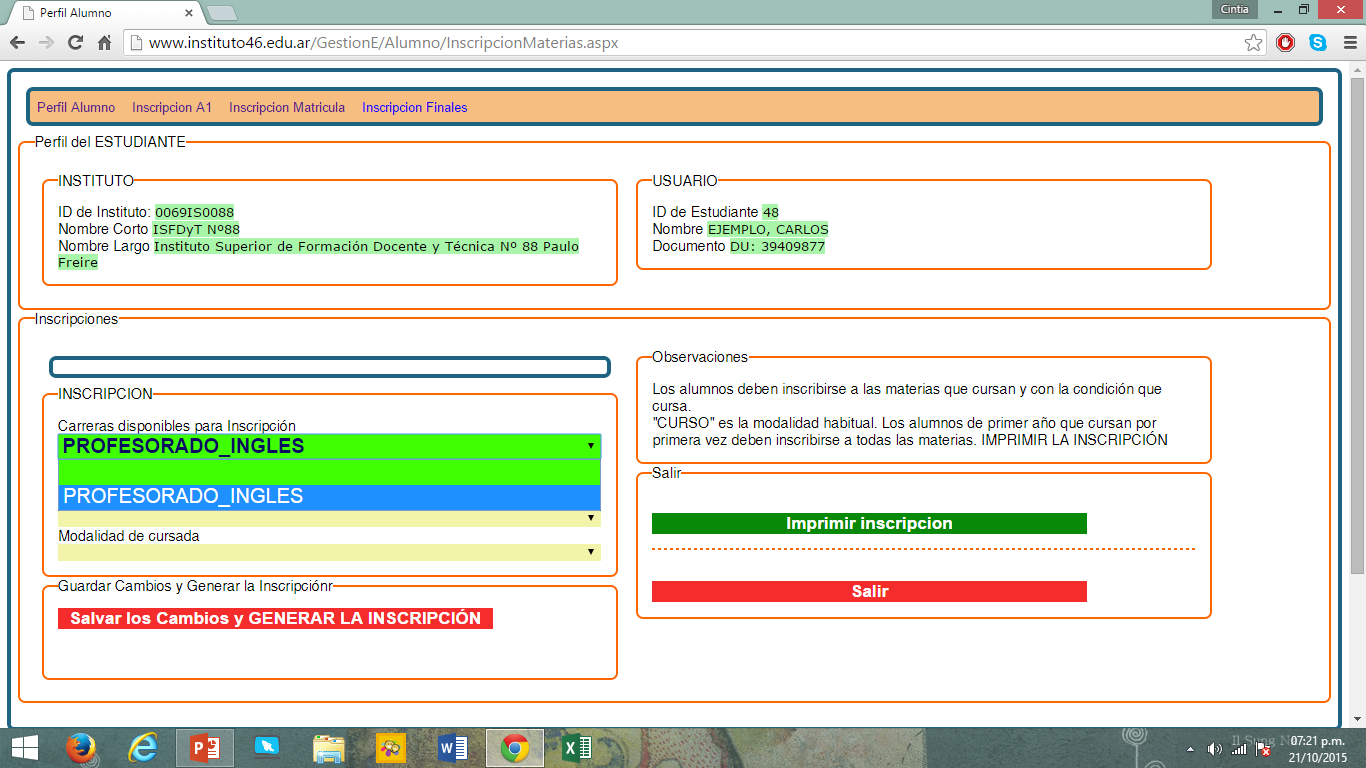 Elegir el año al que corresponde la asignatura en la que piensa inscribirse
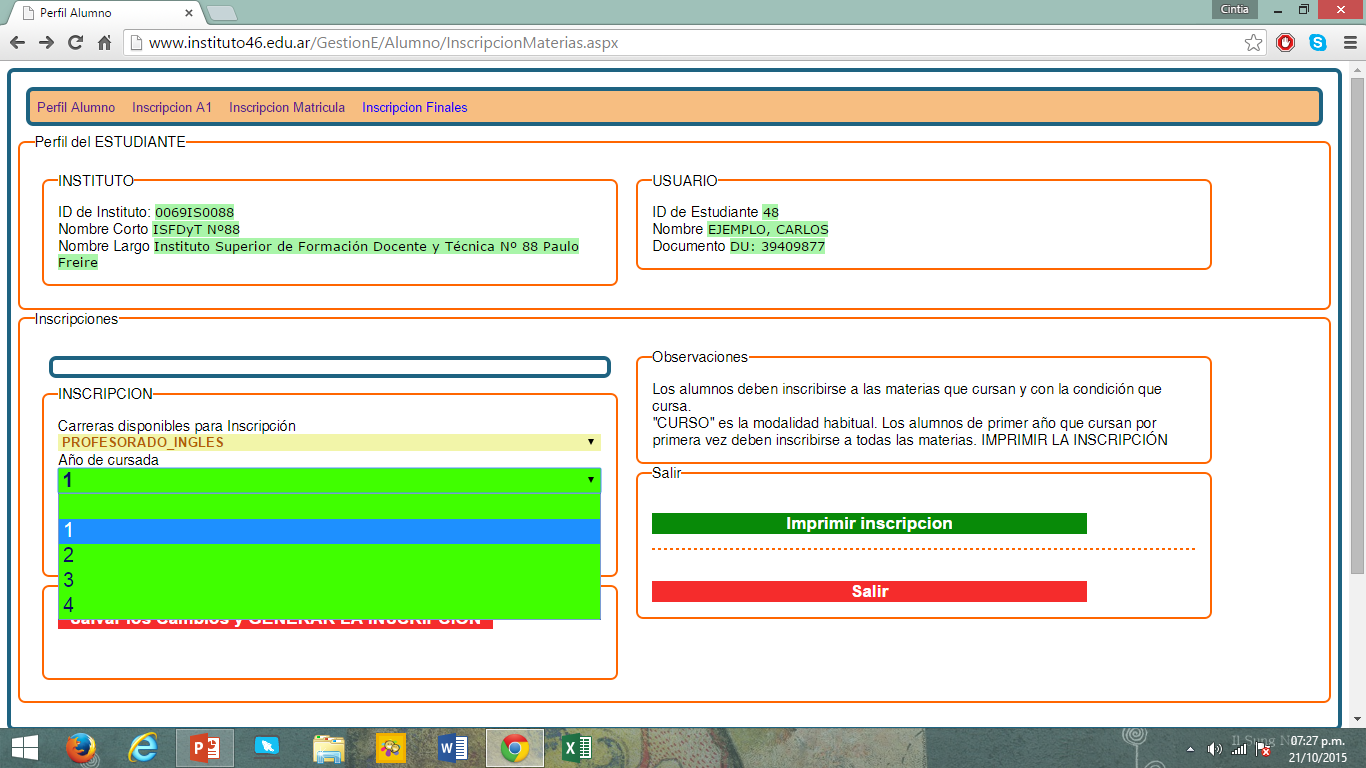 Elegir la materia que corresponde la asignatura en la que piensa inscribirse. Tener en cuenta que se puede inscribir de a una materia por vez.
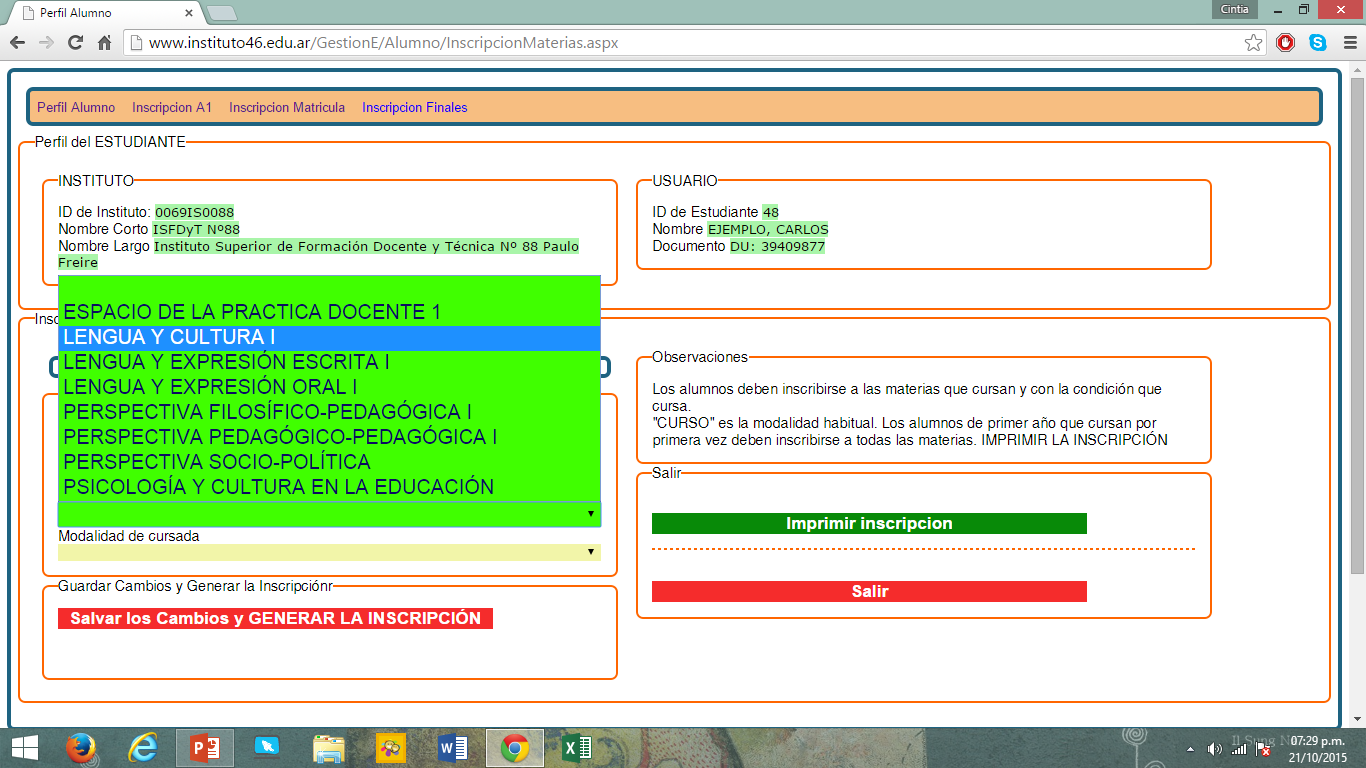 Elegir la modalidad de cursada teniendo en cuenta:
CURSO: Cursa por primera vez con sus compañeros de cohorte
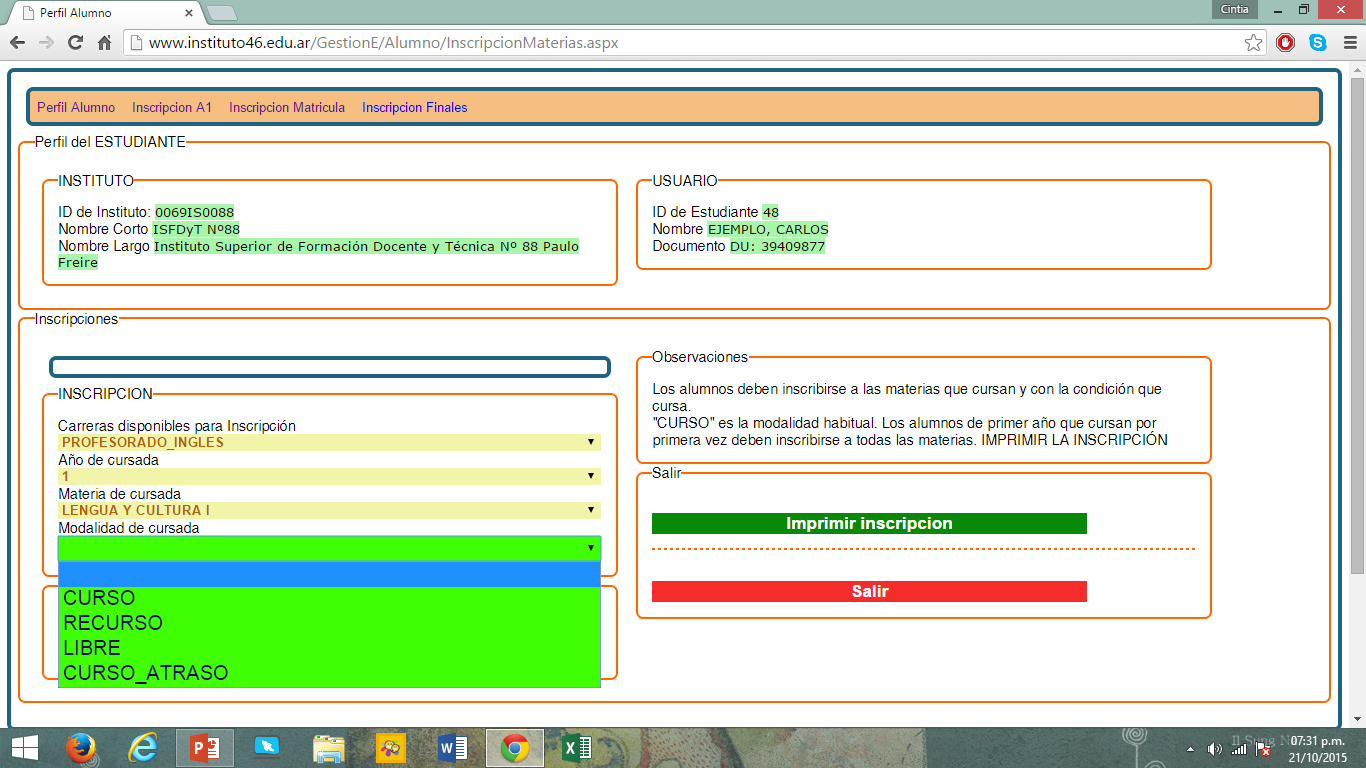 RECURSO: Cursó alguna vez pero no aprobó cursada
LIBRE: rinde libre en diciembre y/o marzo.
CURSO ATRASO: cursa por primera vez pero no con su grupo de cohorte.
Clickear en Salvar los Cambios y GENERAR LA INSCRIPCIÓN. Este proceso es necesario por cada una de las asignaturas en las que se inscribe.
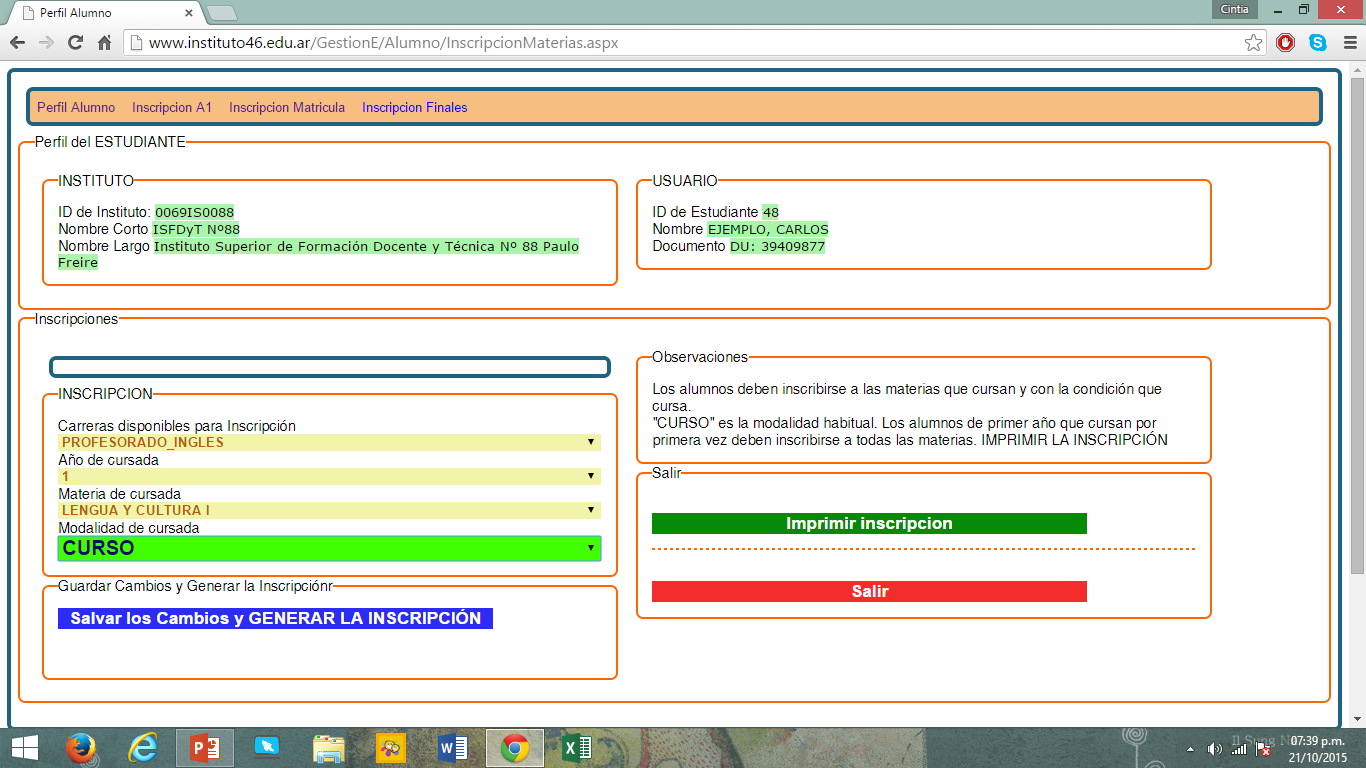 En la parte inferior de la pantalla aparecerán las asignaturas en las que se va inscribiendo
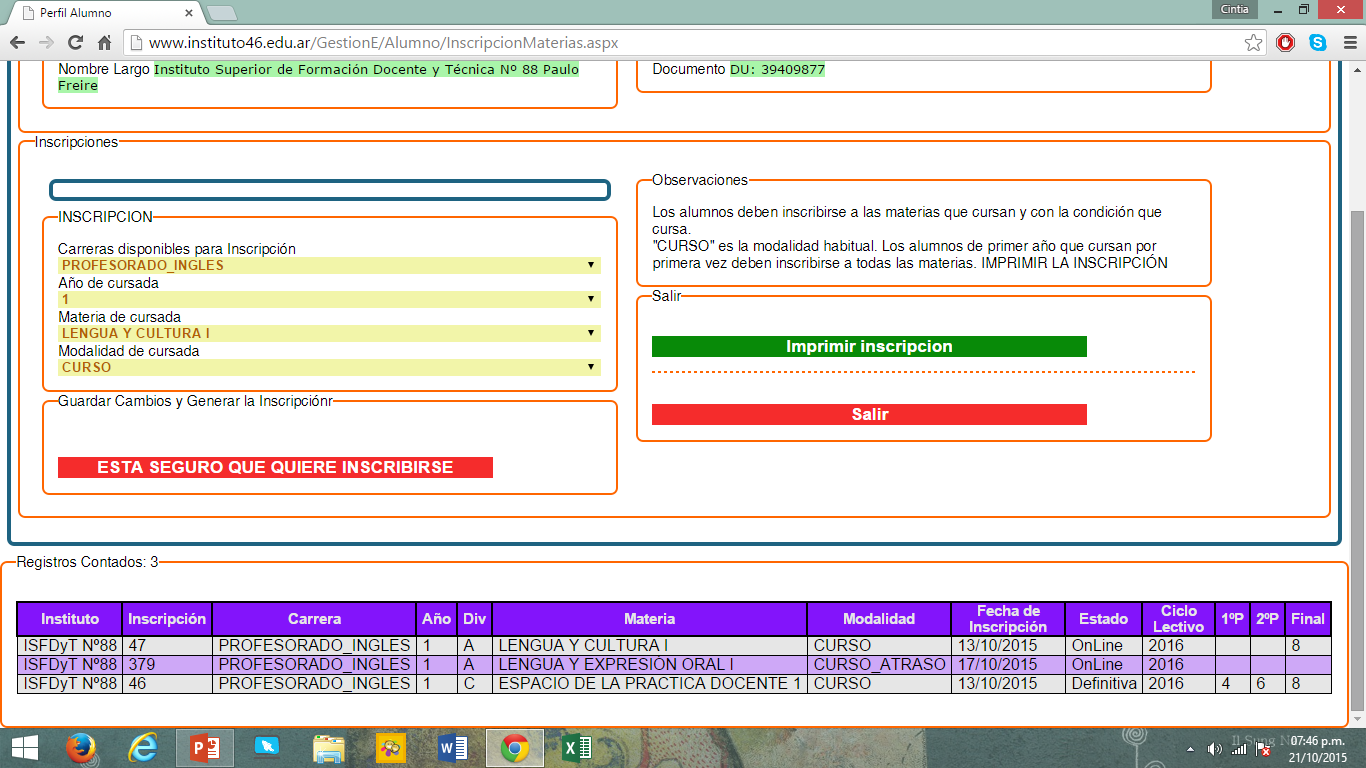